Present Perfect tense
Буранян Кристине Гамлетовна (УЧИТЕЛЬ АНГЛИЙСКОГО ЯЗЫКА)
МБОУ «Гимназия №1 им. А. Н. Барсукова»
Речевая разминка
I have tried climbing,
Time after time,
And I have learnt a little.
And this sport`s really mine!
I have tried hiking,
Time after time,
But now I am busy
And have to say goodbye!
Цель- поставить познавательные задачи.
Present perfect
Повторение
Задание: составить предложения по образцу.
I have lost my key.
I haven’t lost my key.

I have drunk my cup of coffee.
I haven’t drunk my cup of coffee.
Игра: Снежный ком
T.: I have already begun reading this book.
P1: You have already begun reading this book. I have written my homework. 
P2: She has already begun reading this book. You have written your homework. I have drawn a picture.
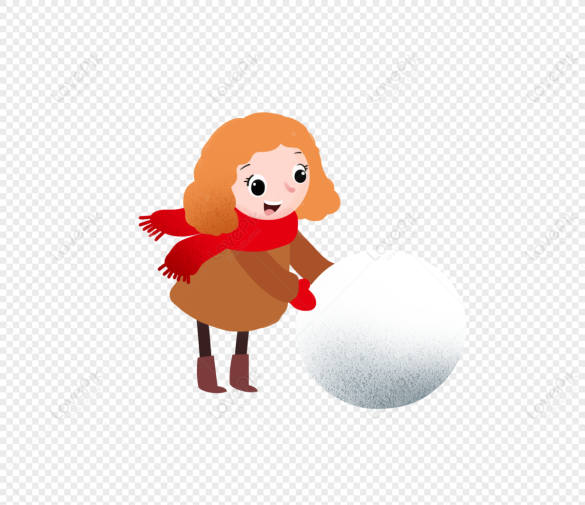 Отработка вопросительной и отрицательной формы.
T: Have you taken your dog for a walk yet? /today?
P1: Yes, I have. 
T: Ira has taken her dog for a walk. (Ask me)

P1: Have you had dinner today?
T: No, I haven`t.	
P1: K.G. hasn`t had dinner today. Etc.
Отработка полученных знаний на практике. Look at the pictures. Make up sentences.
She has written a letter. 
 He has drawn a picture.
He has read a book.
She has eaten her breakfast.
She has bought a new dress.
He has broken his arm.
match the sentences(actions with a result)
1. I have just had lunch.
2. She has already left the house.
3. Somebody has broken the window in our classroom.
4. I have known her since our childhood.
5. We have left all the money at home.
6. David has been to the USA more than once.
7. Grandmother has written a letter.
8. The boy has fallen ill.
A) She must be on her way to college.
B) He knows this country very well.
C) It’s too cold here.
D) I am not hungry.
E) She is my best friend.
F) We can’t buy anything.
G) His mother is very upset.
Homework
Make up 10 sentences in Present Perfect Tense.
Thank you for attention